Effective Supervision is still a major concern: Challenges observed during the training of supervisors.
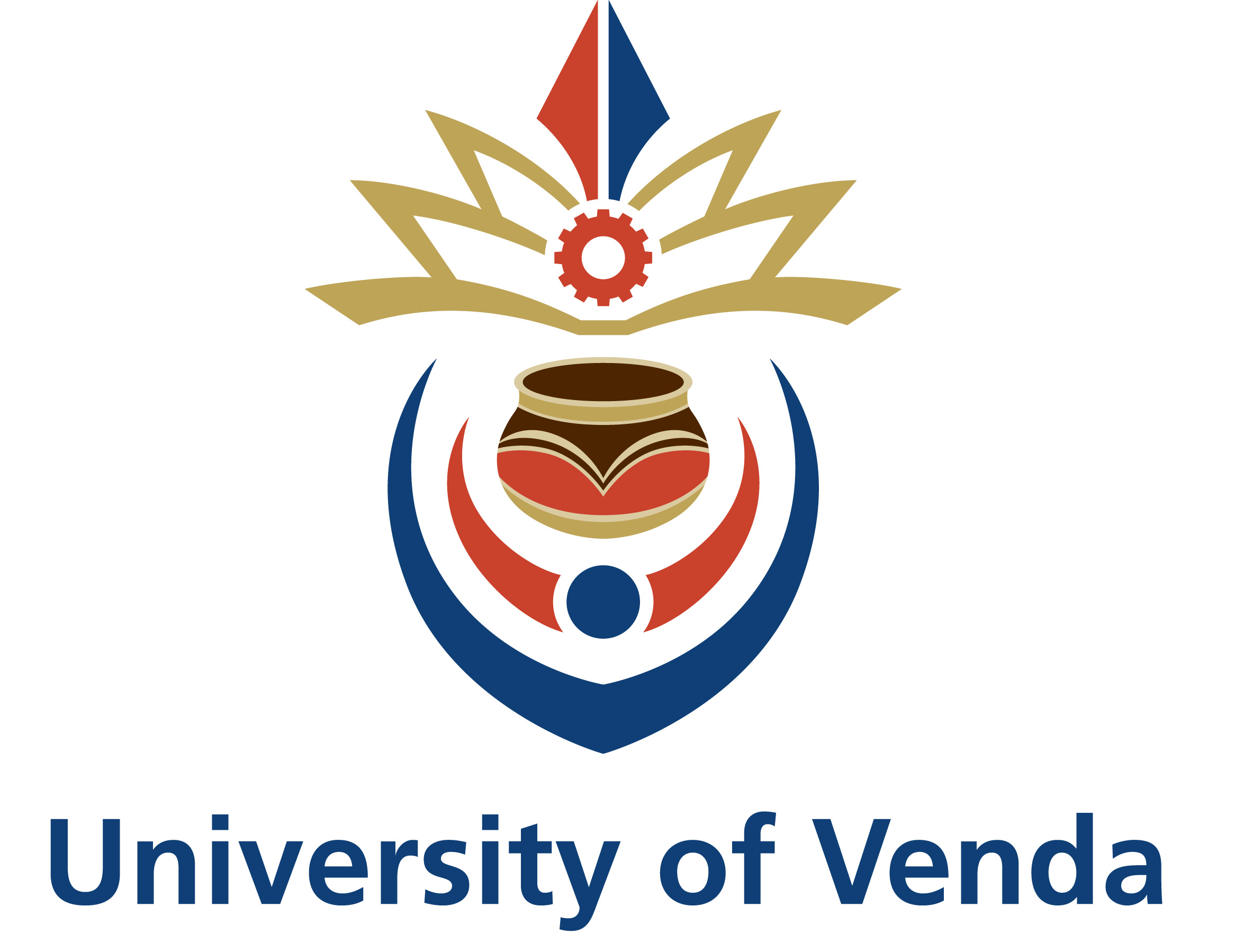 PRESENTED BY DR: MAMALEKA MMAPHUTI
ASASWEI CONFERENCE 2023
INTRODUCTION AND BACKGROUND
Social work is a practice-based profession and an academic discipline as defined by ASSW & IFSW (2014). Therefore, integration of the two needs proper guidance (supervision)
The paper shares some observations made during the supervision training of some supervisors for the Limpopo and Mpumalanga provinces. 
The empirical research is not yet done as I’m still waiting for ethical clearance to conduct this study 
However, I want to share some observations made when the Department of Social Work at the University of Venda conducts annual training for fieldwork supervisors for students (level 4) who are placed in their agencies.
The aim of these trainings is to provide supervisors with the necessary information and knowledge that assist them to better supervise the students. 
As the lecturer responsible for social work supervision and management through the training I have observed several challenges which need in-depth study, which is the reason to present this to solicit some input to the study to be conducted
The observation made shows some challenges that question the authenticity of supervision as key in social work services.
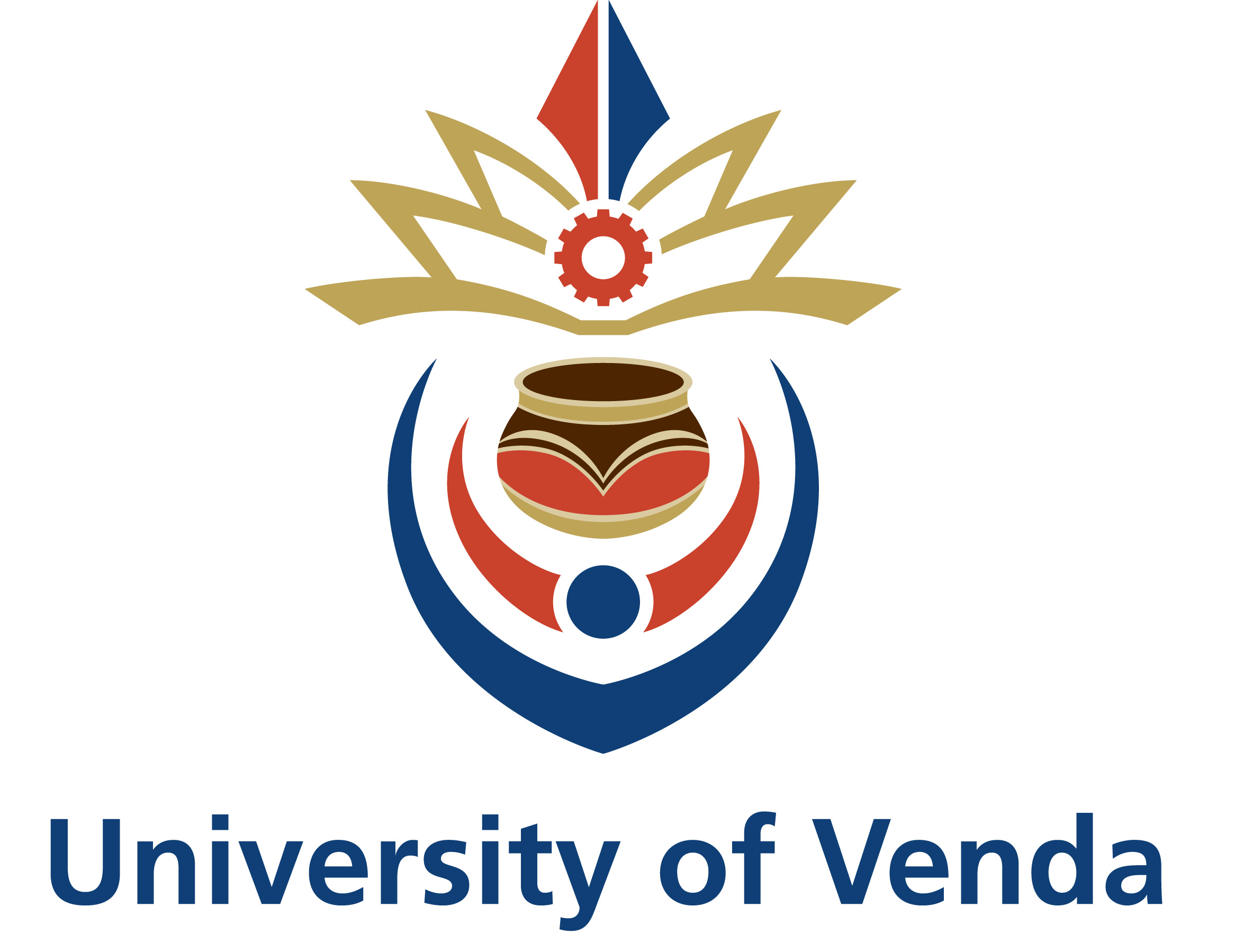 SUPERVISION KEY ASPECTS(Engelbrecht 2019,Kadushin &Harkness,2014, Munson, 2010
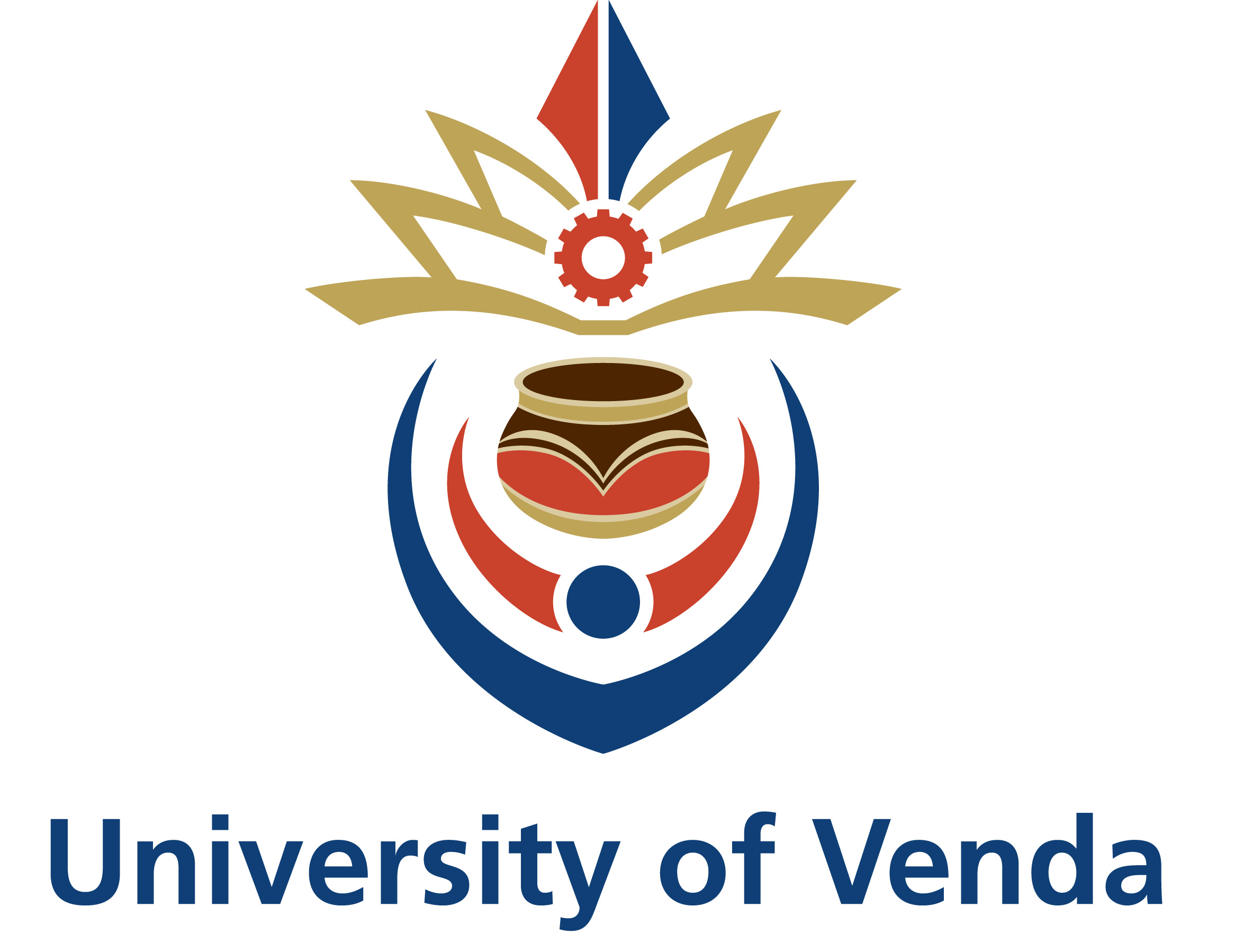 The big question?
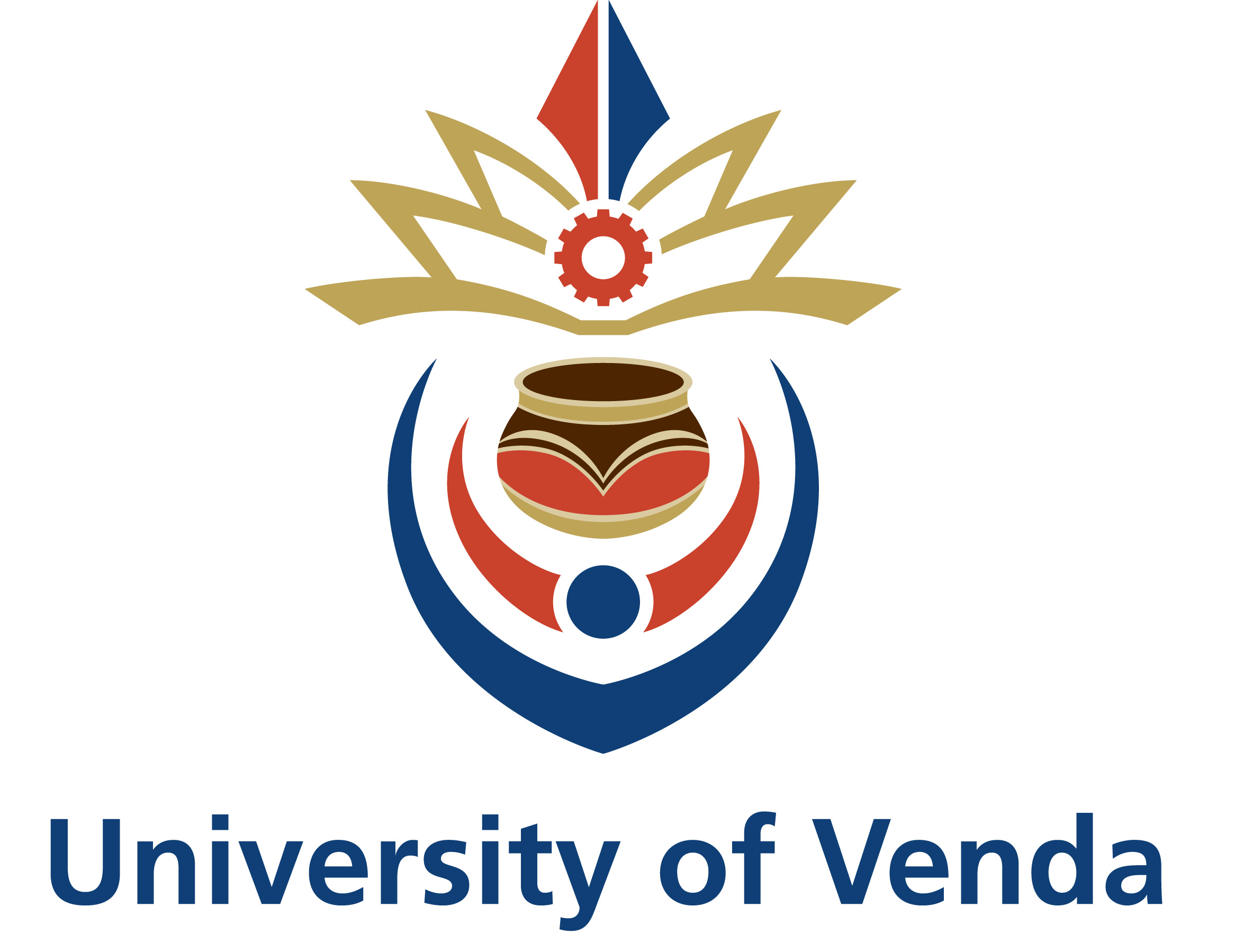 Observation made
General observations made are relating to the following:
Supervision is guided/informed by the supervisor’s previous supervision, mostly
Understanding of supervision processes(assessment of supervisee prior supervision) minimally considered
Application of supervision without basic supervision training or knowledge was observed
Application of theories in social work services as well as in supervision sessions still blurry
Application of supervision key aspects such as functions, methods, formats, techniques, and determination in using them
 Reflections of self-awareness revealed different personalities that take little cognizant of its impact on supervisees
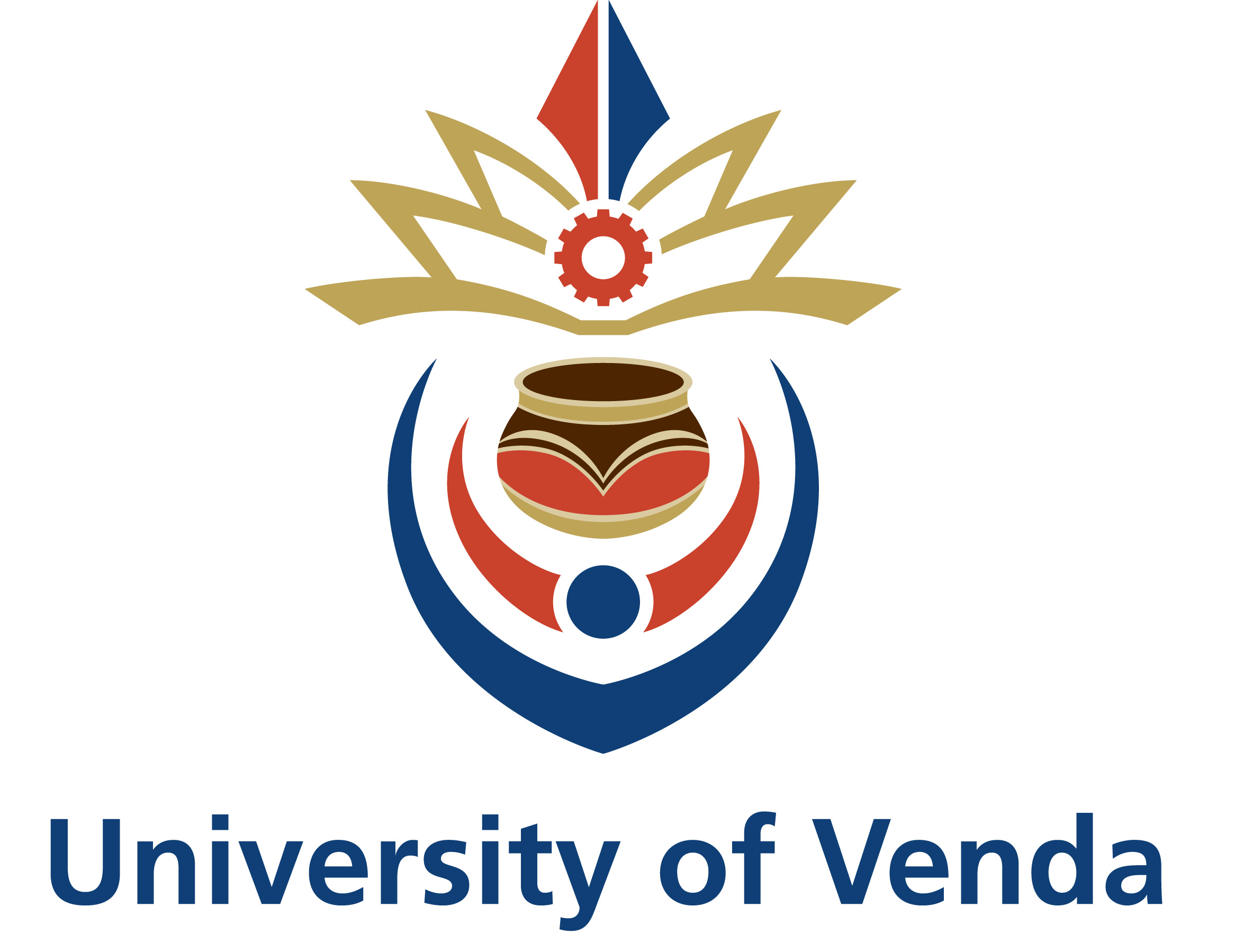 Research methodology
Research approach and design: The study will apply the qualitative approach with an exploratory research design. The reason for this design is to explore the views of social work supervisors regarding  aspects of effective supervision processes
Population and sampling: the male and female supervisors who have three to four years of experience as they are the ones mostly supervising the students. The sample will be drawn from the supervisors in Mpumalanga and Limpopo provinces (ten  supervisors will participate in the study i.e., five per province)
Data collection method and tools: A focus group will be used as a method of data collection and the supervisors will be assembled in one place. Two focus groups will be used i.e., one in Limpopo and the other one in Mpumalanga 
Data analysis: thematic analysis will be used
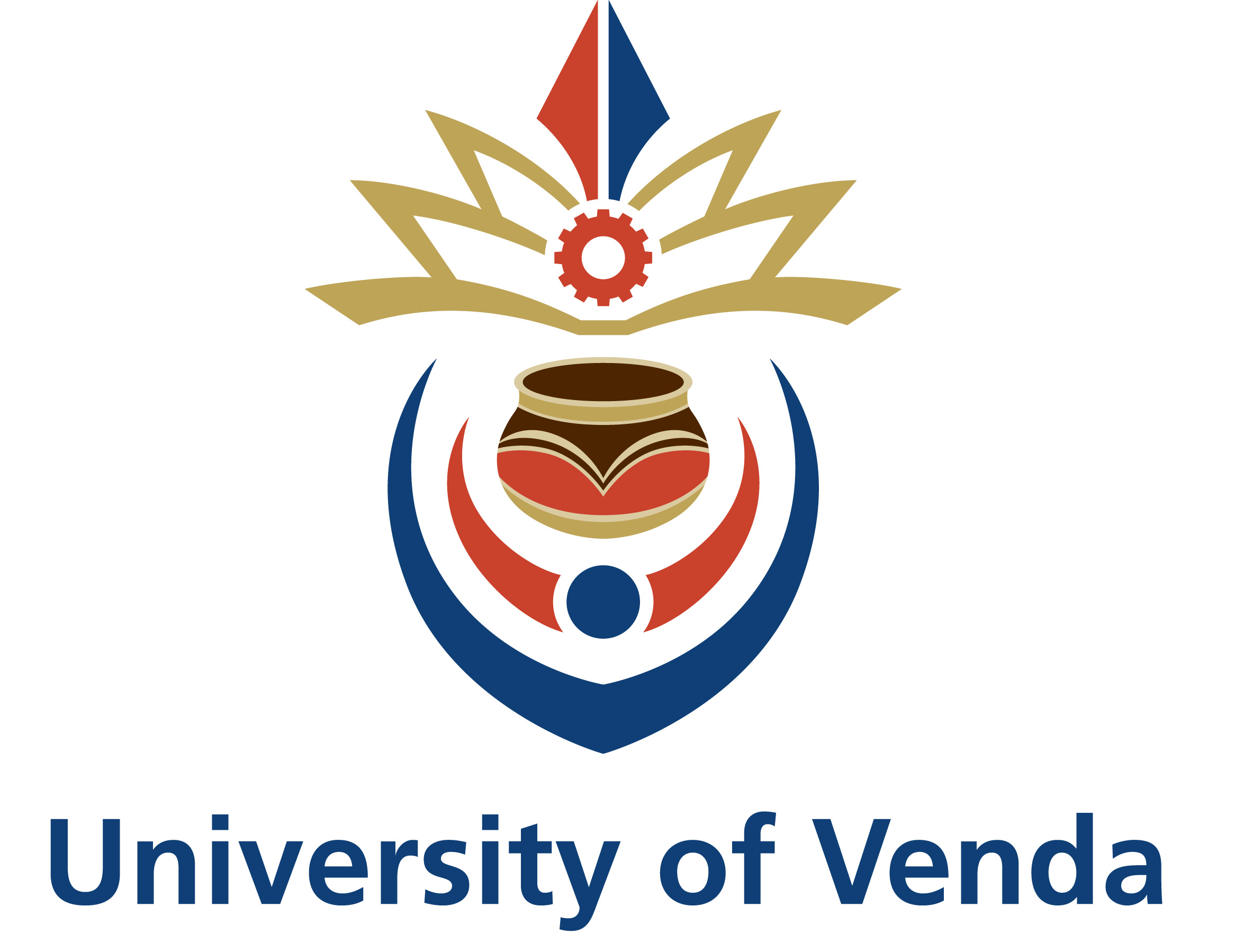 The findings
Conclusion
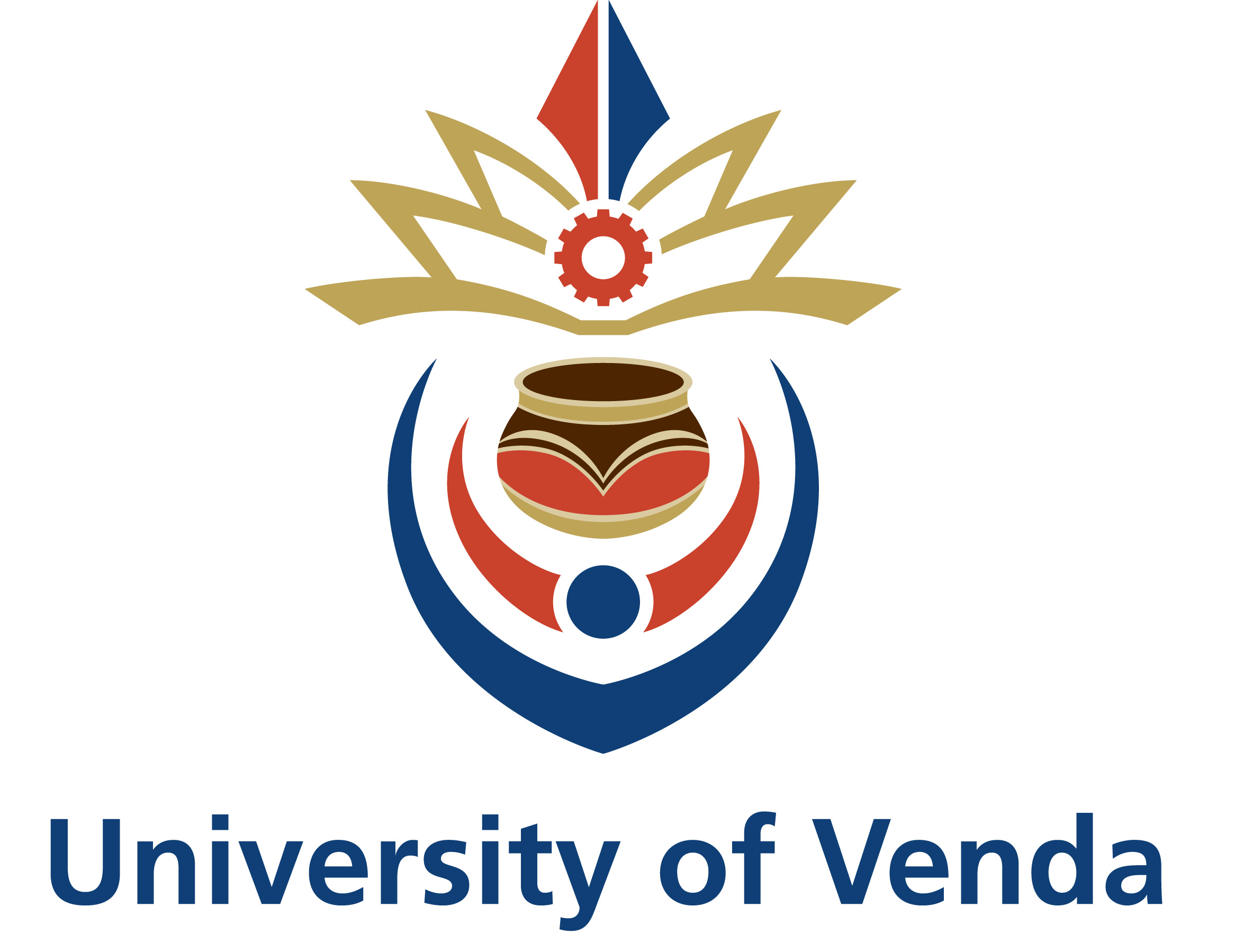 References
ASSW & IFSW (2014). Global Definition of Social Work – International Federation of Social Workers (ifsw.org)
Engelbrecht L.K. 2019. Management and Supervision of Social Workers. Issues and Challenges within a Social Development Paradigm. 2nd edition. Cengage. United Kingdom
Kadushin, A., & Harkness, D. (2014). Supervision in social work (5th ed.). Columbia University Press.
Munson. 2010. The Role of Supervision in Social Work: A Critical Analysis. Critical Social Thinking: Policy and Practice, Vol. 2
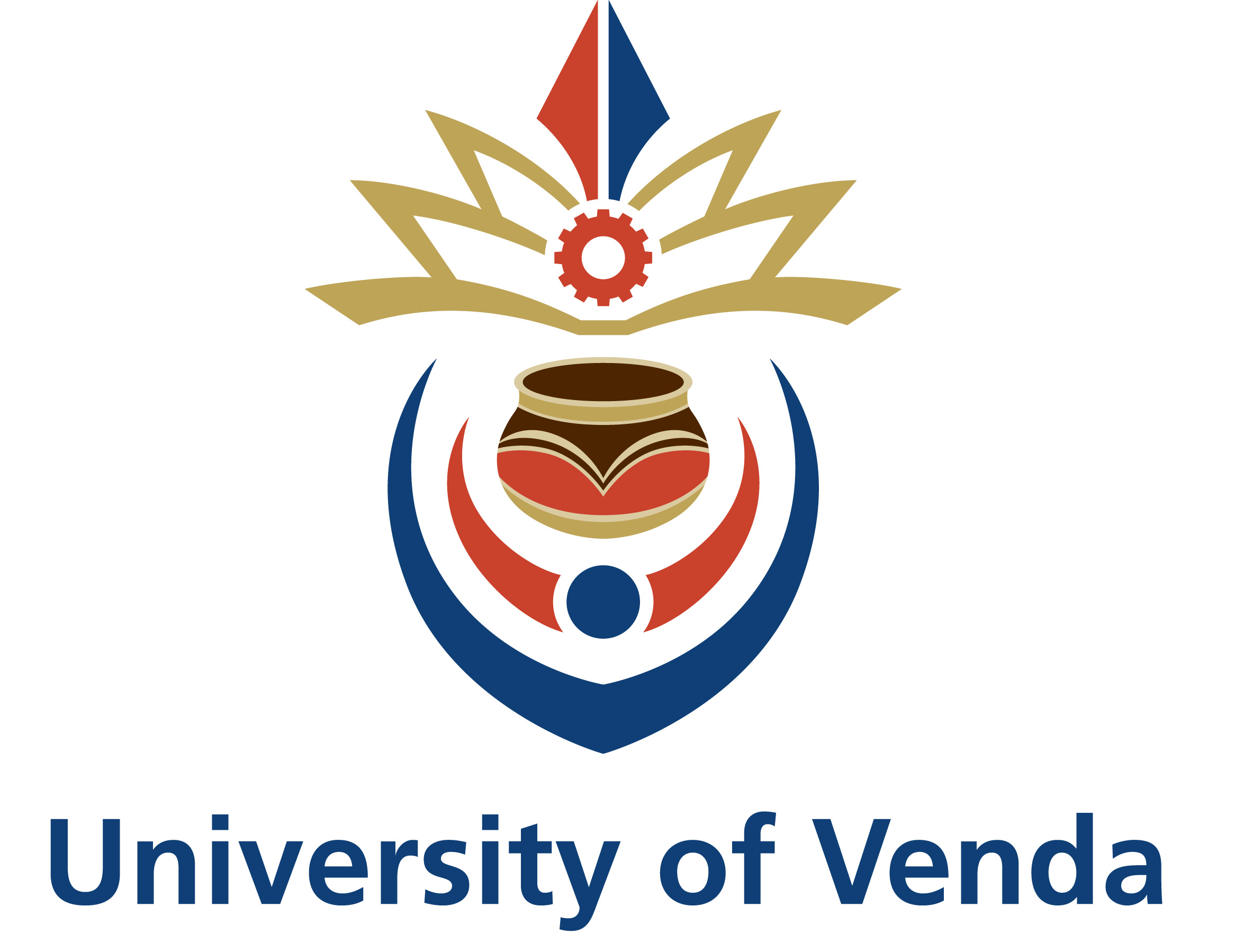 THANK YOU!!!
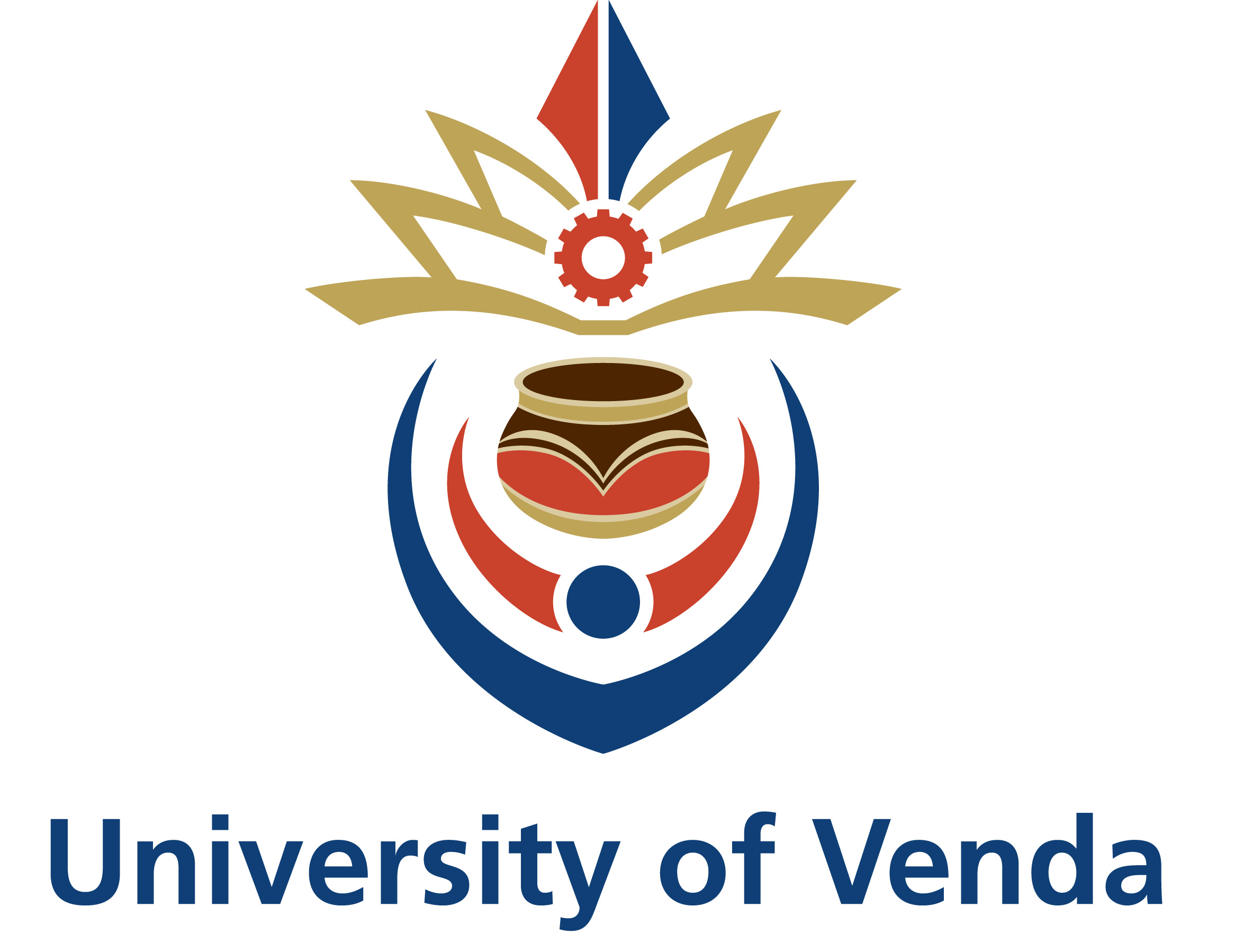